Учитель + ученик = Тандем.
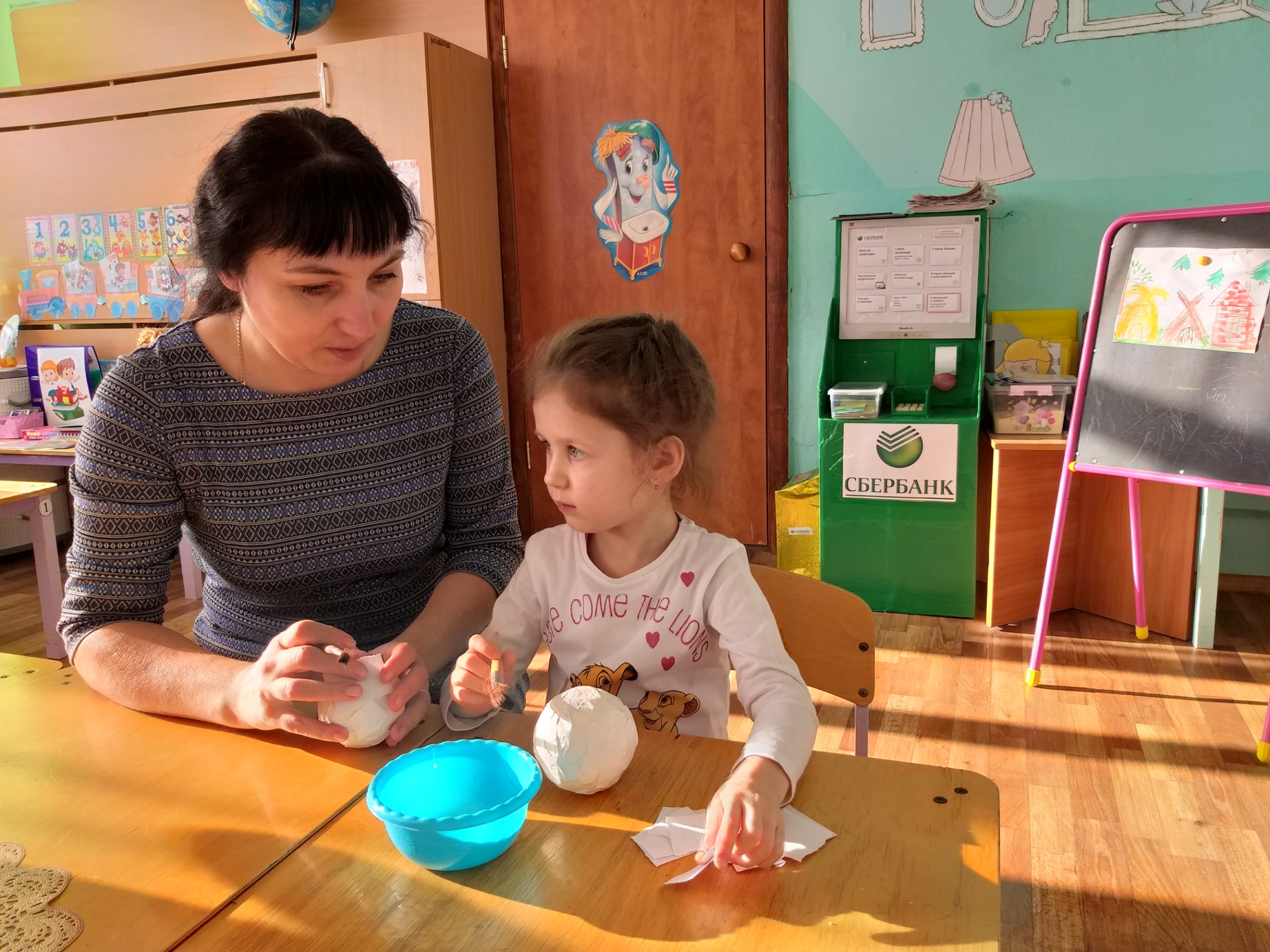 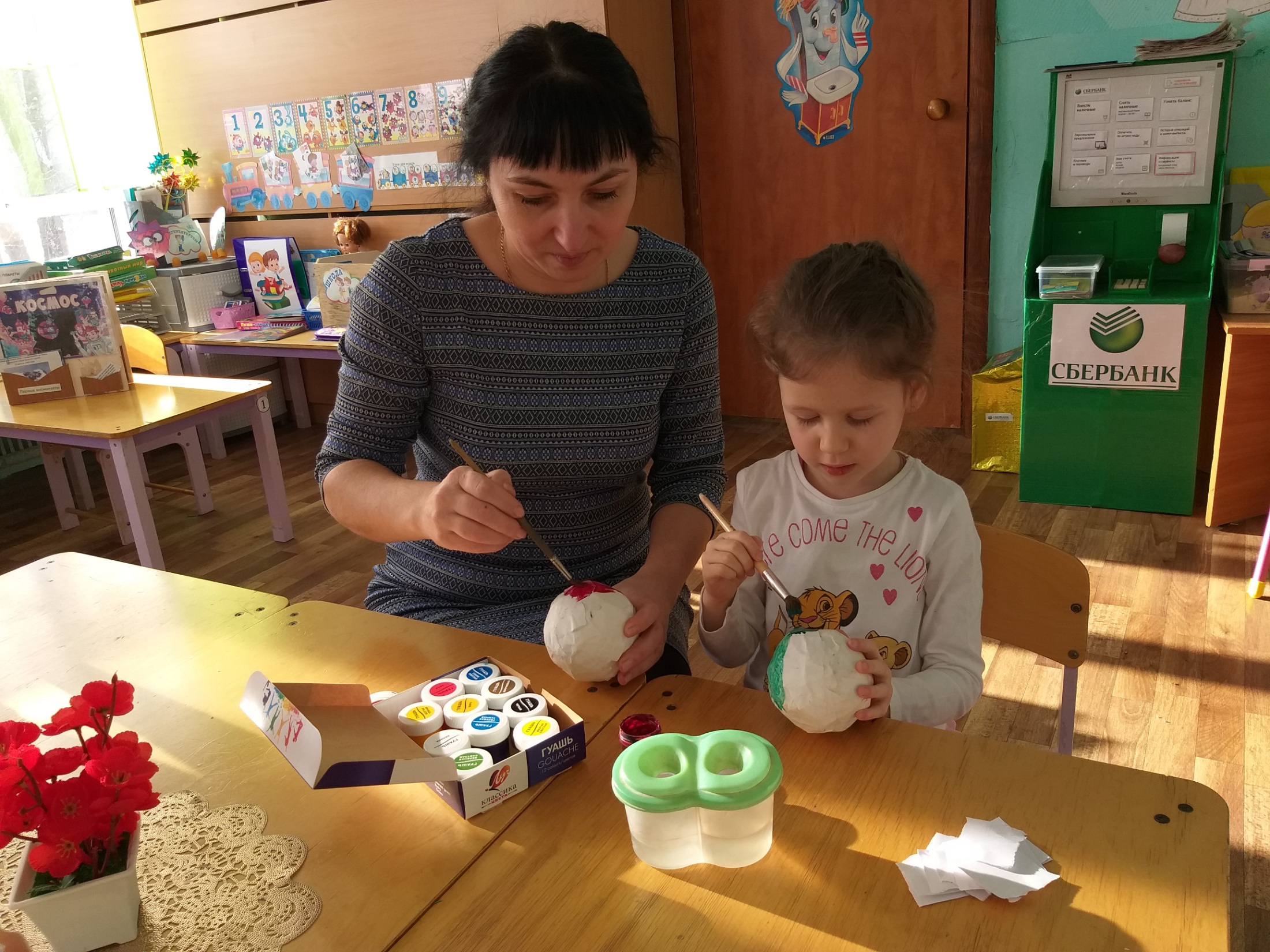 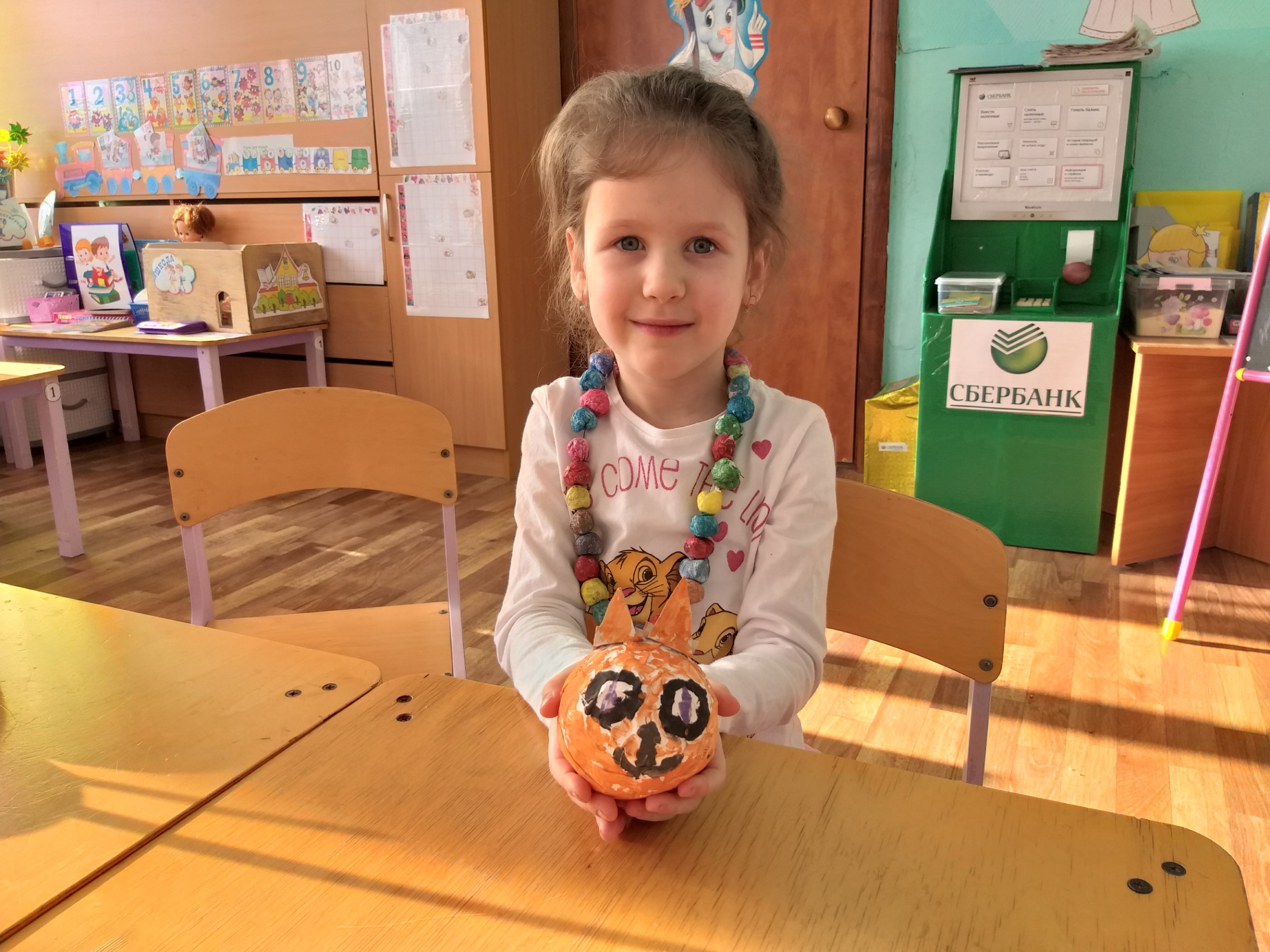 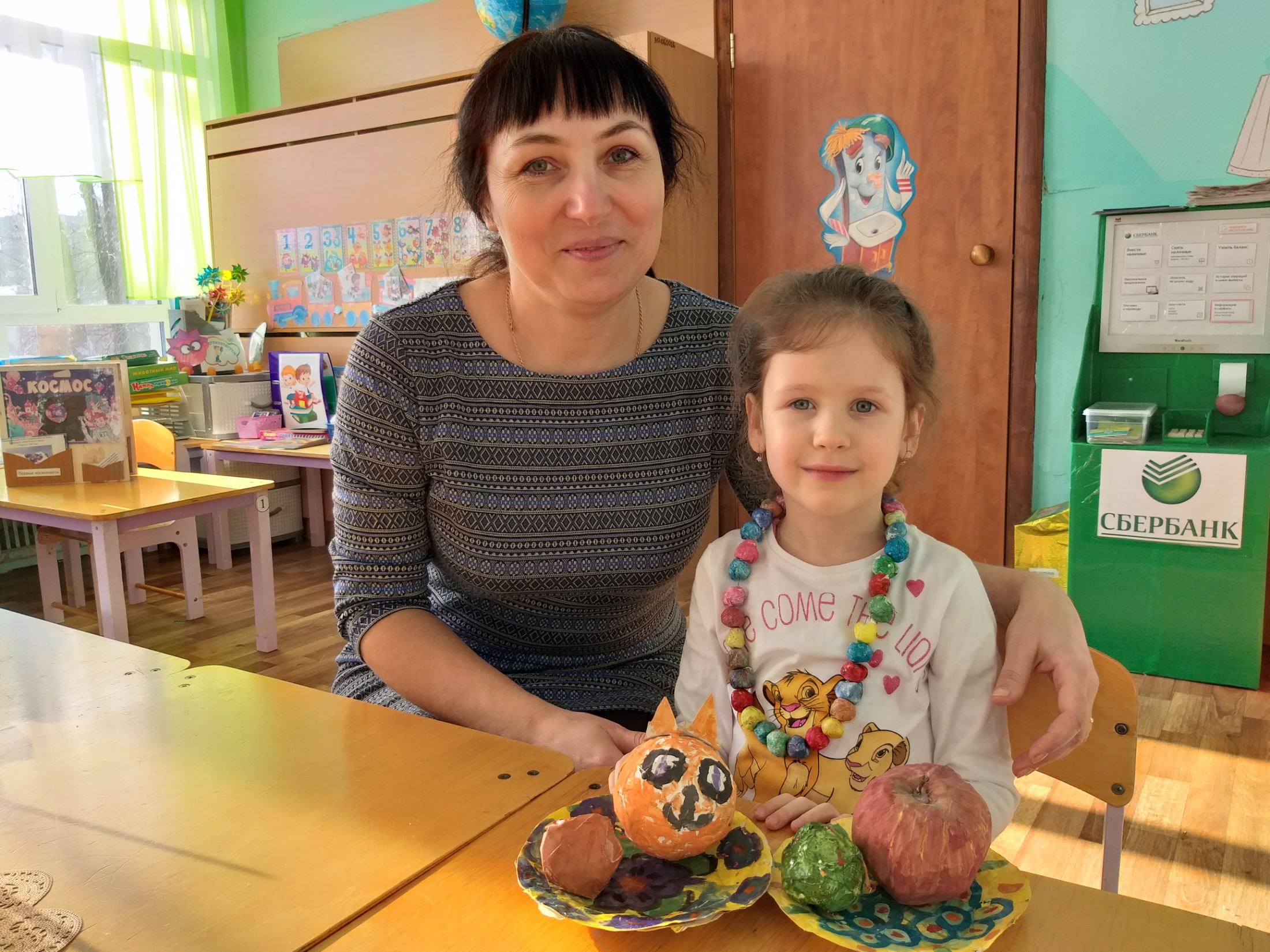 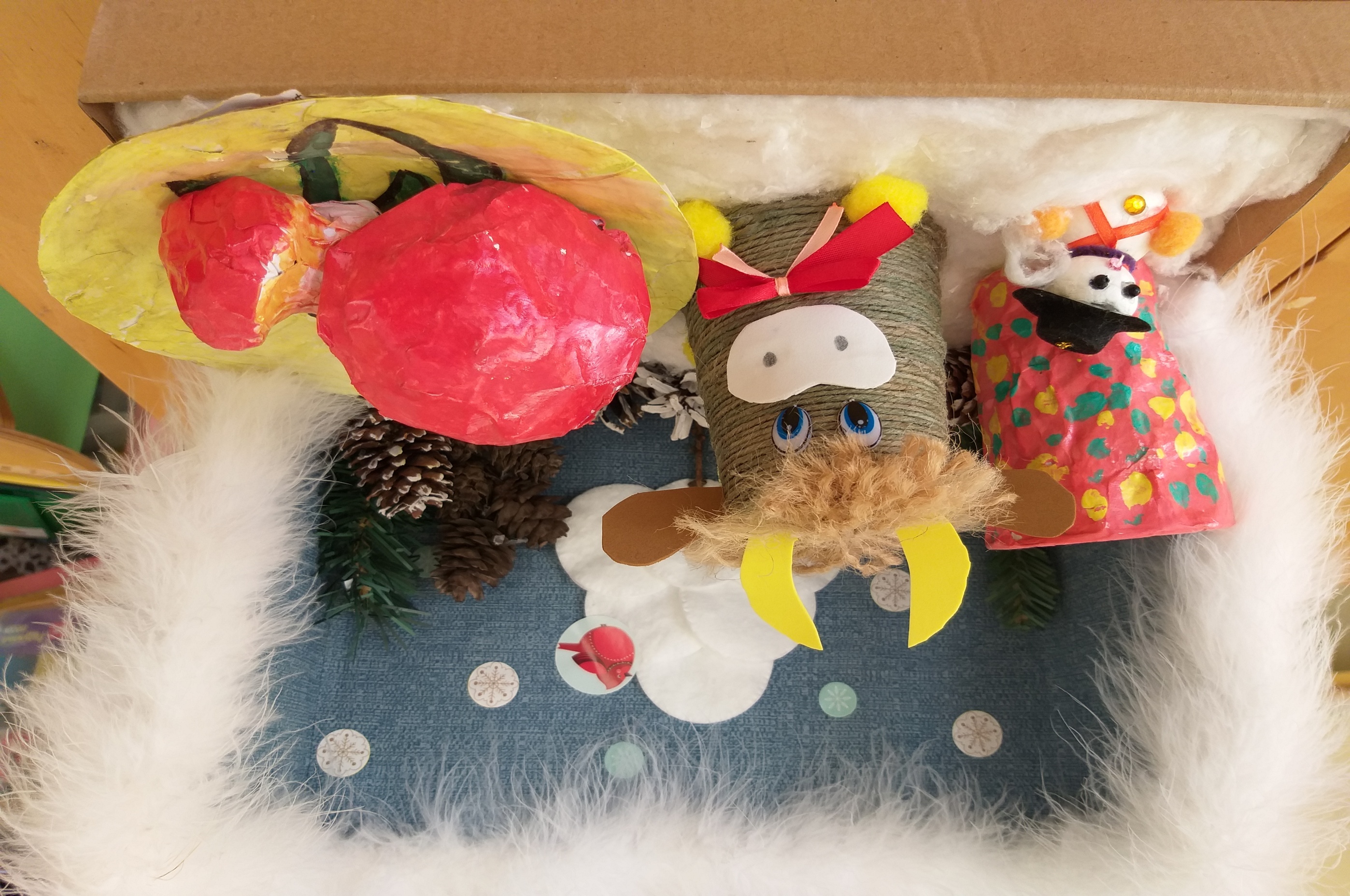